Шифрование данных
Определение
Шифрование — это процесс приведения данных в запутанное непонятное состояние, вследствие чего повышается уровень их безопасности. Обычно конкретнаяпроцедура шифрования осуществляется с использованием определенного алгоритма.

SQL Server позволяет выбирать из нескольких алгоритмов, в том числе DES, Triple DES, TRIPLE_DES_3KEY, RC2, RC4, RC4 со 128-разрядным ключом, DESX.
С 2016 новые рекомендованы AES со 128-разрядным ключом, AES со 192-разрядным ключом и AES с 256-разрядным ключом.
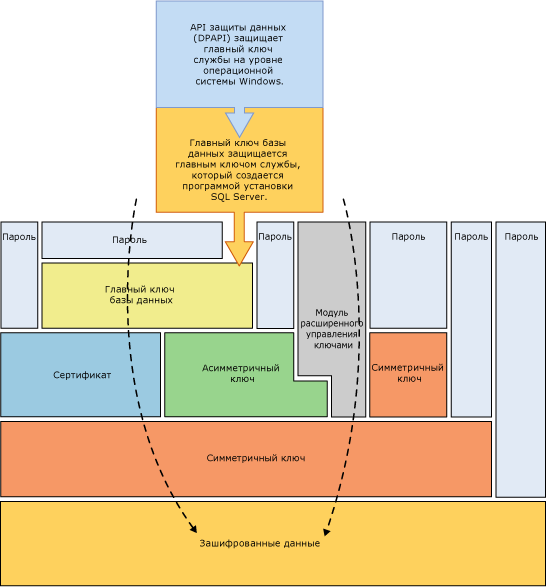 Иерархическая структура средств шифрования и управления ключами
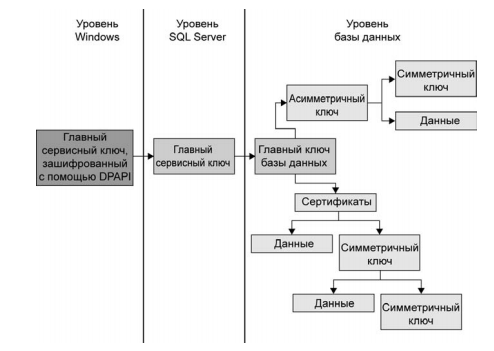 Формы пользовательских ключей
симметричные ключи;  
асимметричные ключи;  
сертификаты.
Представления СК для шифрования:
  sys.symmetric_keys;
  sys.asymmetric_keys;
  sys.certificates;
  sys.database_principals.
Главный сервисный ключ
задает ключ, который управляет всеми другими ключами и сертификатами.
создается автоматически при установке компонента Database Engine
зашифрован с помощью API-интерфейса защиты данных Windows (DPAPI — Data Protection API).
создается посредством инструкции CREATE MASTER KEY
CREATE MASTER KEY ENCRYPTION BY PASSWORD = 'password'
Симметричные ключи
шифрования информации и ее обратного расшифровывания используется этот единственный ключ.
должны использоваться только с теми приложениями, в которых зашифро- ванные данные сохраняются в одном месте. 
для создания симметрично- го ключа применяется инструкция CREATE SYMMETRIC KEY, 
для удаления существующего симметричного ключа — инструкция DROP SYMMETRIC KEY. 
Прежде чем симметричный ключ можно использовать для шифрования данных или для защиты другого ключа, его нужно открыть - инструкция OPEN SYMMETRIC KEY
для шифрования используют системную функцию EncryptByKey
Для расшифровки зашифрованной информации применяется системная функция DecryptByKey.
Синтаксис - https://docs.microsoft.com/ru-ru/sql/t-sql/statements/create-symmetric-key-transact-sql
CREATE SYMMETRIC KEY #MarketingXXV WITH ALGORITHM = AES_128, 
KEY_SOURCE = 'The square of the hypotenuse is equal to the sum of the squares of the sides', 
IDENTITY_VALUE = 'Pythagoras' 
ENCRYPTION BY CERTIFICATE Marketing25; GO
Ассиметричный ключ
состоит из двух частей: личного закрытого ключа (private key) и соответствующего общего открытого ключа (public key).
Каждый из этих ключей может расшифровывать данные, зашифрованные другим ключом. 
для создания нового асиметричного ключа применяется инструкция CREATE ASYMMETRIC KEY
 для изменения свойств асимметричного ключа используется инструкция ALTER ASYMMETRIC KEY. 
Для удаления асимметричного ключа применяется инструкция DROP ASYMMETRIC KEY. 
для шифрования данных исполь зуйте системную функцию EncryptByAsymKey. 
Для расшифровки информации, зашифрованной с использованием асимметричного ключа, применяется системная функция DecryptByAsymKey.
Синтаксис - https://docs.microsoft.com/ru-ru/sql/t-sql/statements/create-asymmetric-key-transact-sql
CREATE ASYMMETRIC KEY PacificSales09 
WITH ALGORITHM = RSA_2048
ENCRYPTION BY PASSWORD = <enterStrongPasswordHere>';
GO
CREATE ASYMMETRIC KEY PacificSales19 
AUTHORIZATION Christina 
FROM FILE = 'c:\PacSales\Managers\ChristinaCerts.tmp' ENCRYPTION BY PASSWORD = '<enterStrongPasswordHere>';
Сертификат открытого ключа
представляет собой предложение с цифровой подписью, которое привязывает значение открытого ключа к определенному лицу, устройству или службе, которая владеет соответствующим открытым ключом. 
выдаются и подписываются центром сертифика ции (Certification Authority (CA)). 
Сущность, которая получает сертификат из центра сертификации (CA), является субъектом данного сертификата (certificate subject)
Сертификаты содержат следующую информацию:  значение открытого ключа субъекта;  информацию, идентифицирующую субъекта;  информацию, идентифицирующую издателя сертификата;  цифровую подпись издателя сертификата.
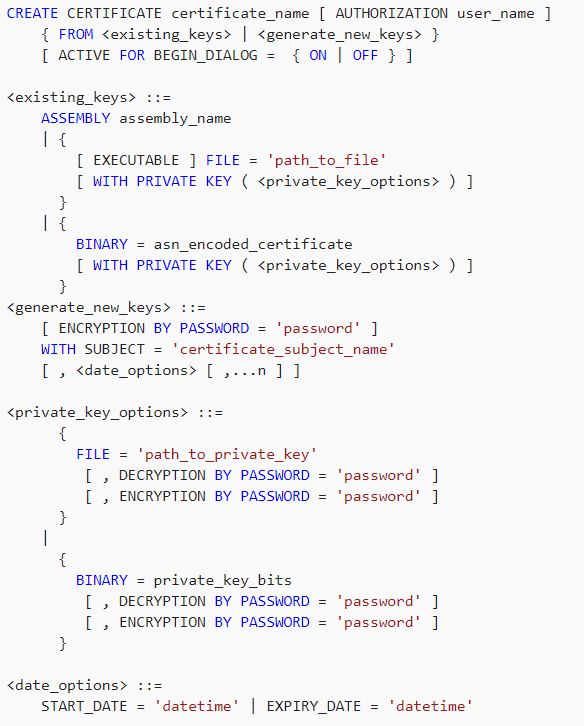 CREATE CERTIFICATE Shipping04 ENCRYPTION BY PASSWORD = 'pGFD4bb925DGvbd2439587y' WITH SUBJECT = 'Sammamish Shipping Records', EXPIRY_DATE = '20201031'; 
GO
Пример
USE sample;
CREATE MASTER KEYENCRYPTION BY PASSWORD = 'pls4w9d16!'
GO
CREATE CERTIFICATE cert01WITH SUBJECT = 'Certificate for dbo'
Рекомендации
Для лучшей производительности данные следует шифровать с помощью симметричных ключей, а не с помощью сертификатов и асимметричных ключей.
Главные ключи базы данных защищены главным ключом службы. Главный ключ службы создается при установке SQL Server и шифруется API-интерфейсом защиты данных Windows (DPAPI).
Возможны другие иерархии шифрования с дополнительными уровнями.
Модуль расширенного управления ключами хранит симметричные или асимметричные ключи вне SQL Server.
Прозрачное шифрование данных (TDE) должно использовать симметричный ключ, который называется ключом шифрования базы данных, защищенный сертификатом, который, в свою очередь защищается главным ключом базы данных master или асимметричным ключом, хранящимся в модуле расширенного управления ключами.
Главный ключ службы и все главные ключи базы данных являются симметричными ключами.
Расширенное управление ключамиSQL Server
включает ключи шифрования, защищающие файлы базы данных, хранимые на внешних устройствах, таких как смарт-карты, USB-устройства, модули расширенного управления ключами и аппаратные модули безопасности. 
Предусмотрена также защита данных от администраторов базы данных (за исключением членов группы sysadmin). 
Данные могут быть зашифрованы при помощи ключей шифрования, доступ к которым имеет только пользователь базы данных на внешнем модуле расширенного управления ключами или аппаратного модуля безопасности.
повышение безопасности ключей посредством выбора поставщика функций шифрования;
общее управление ключами по всему предприятию.
Включить расширенное управление
sp_configure 'show advanced', 1 
GO 
RECONFIGURE 
GO 
sp_configure 'EKM provider enabled', 1 
GO 
RECONFIGURE 
GO
Способы шифрования данных SQL Server
шифрование на уровне столбцов;  
прозрачное шифрование данных
Прозрачное шифрование
зашифровывает файлы базы данных автоматически, не требуя внесения изменений в какие-либо приложения
файлы базы данных зашифровываются на уровне страниц. Страницы зашифрованной базы данных шифруются перед тем, как они записываются на диски и расшифровываются при считывании с диска в память.
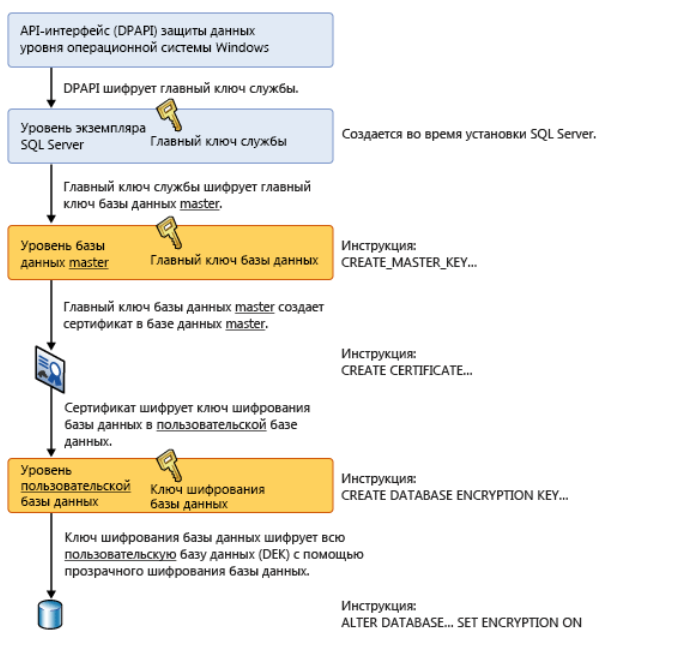 Етапы прозрачного шифрования
1. Используя инструкцию CREATE MASTER KEY, создается главный ключ базы дан- ных
2. С помощью инструкции CREATE CERTIFICATE создается сертификат 
3. Используя инструкцию CREATE DATABASE ENCRYPTION KEY, создается ключ шифрования. 
4. Выполняется конфигурирование базы данных для использования шифрования.
USE master;  
GO  
CREATE MASTER KEY ENCRYPTION BY PASSWORD = '<UseStrongPasswordHere>';  
go  
CREATE CERTIFICATE MyServerCert WITH SUBJECT = 'My DEK Certificate';  
go  
USE AdventureWorks2012;  
GO  
CREATE DATABASE ENCRYPTION KEY  
WITH ALGORITHM = AES_128  
ENCRYPTION BY SERVER CERTIFICATE MyServerCert;  
GO  
ALTER DATABASE AdventureWorks2012  
SET ENCRYPTION ON;  
GO
Инструкция CREATE LOGIN создает новое регистрационное имя входа в SQL Server.
CREATE LOGIN login_name{WITH option_list1 |FROM {WINDOWS [WITH option_list2 [,...]]| CERTIFICATE certname | ASYMMETRIC KEY key_name }}
Новое
https://www.youtube.com/watch?v=Z1Q0Y8Pbli8